Effects of ocean acidification on Vibrio tubashii and Crassostrea gigas larvae
Elene Dorfmeier
University of Washington | S A F S
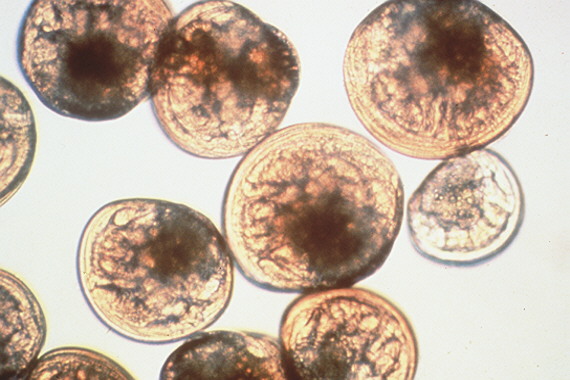 Problem: Ocean Acidification
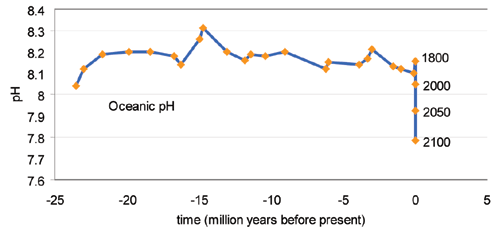 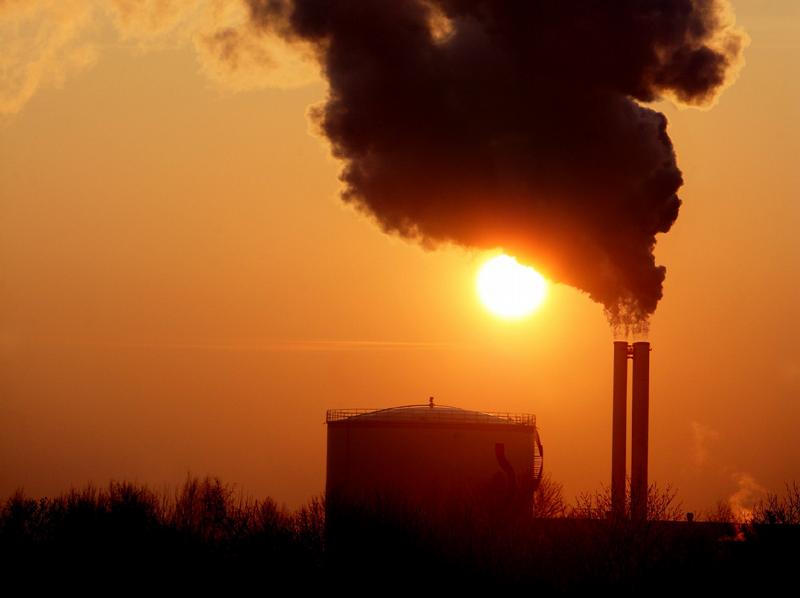 Turley et al. 2006
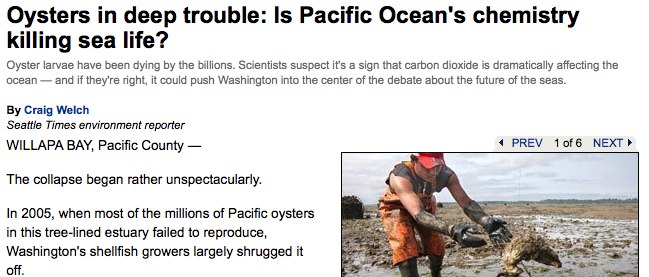 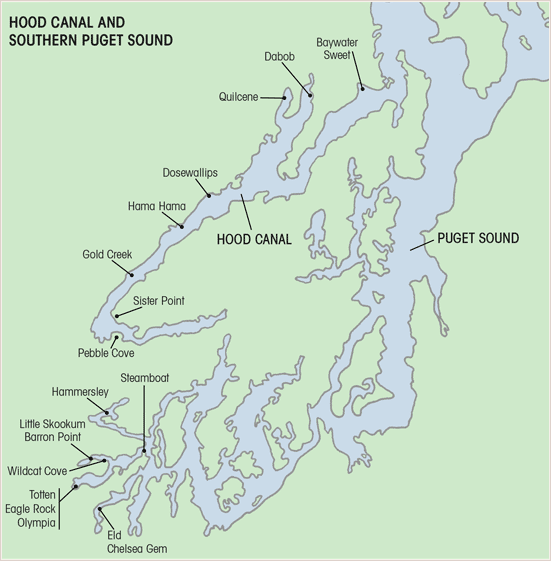 Local Problems for Bivalve Larvae 
Low pH levels in the region 
Reduced recruitment and survival
Bacterial disease
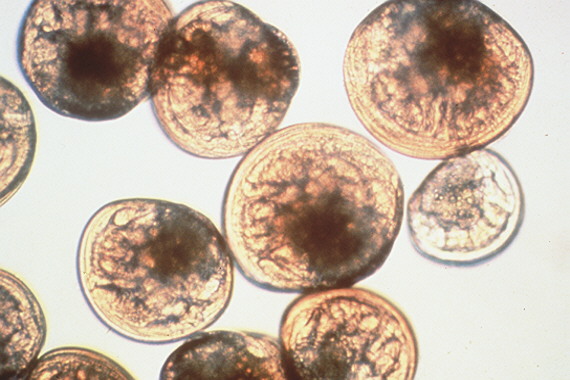 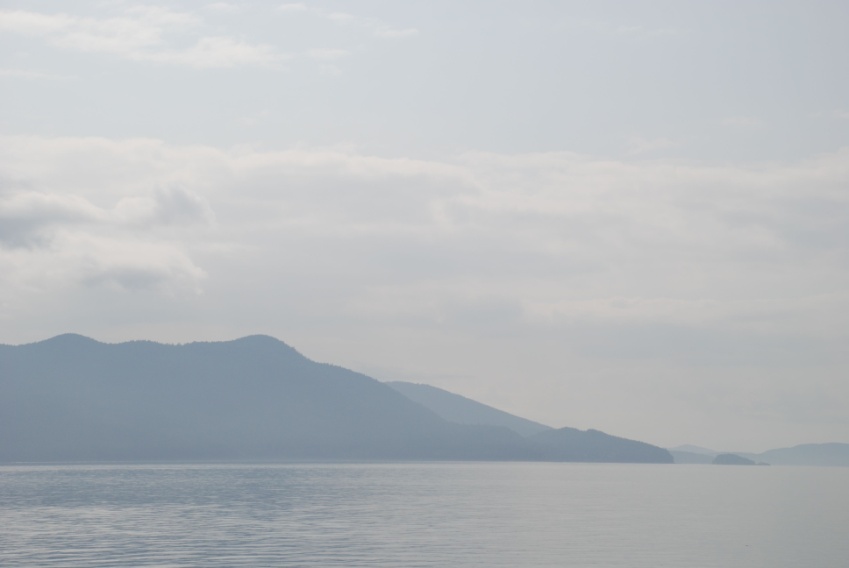 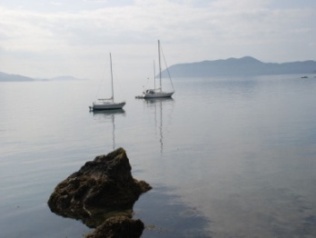 Environment
Impact of Acidification on the Oyster
Developing larvae are sensitive to the environment


 Survival 
 Calcification
 Metabolic processes
 Metamorphosis
 Recruitment
 Disease susceptibility
Scope of Study
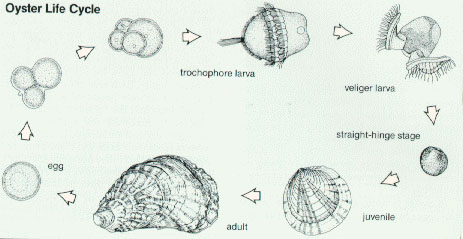 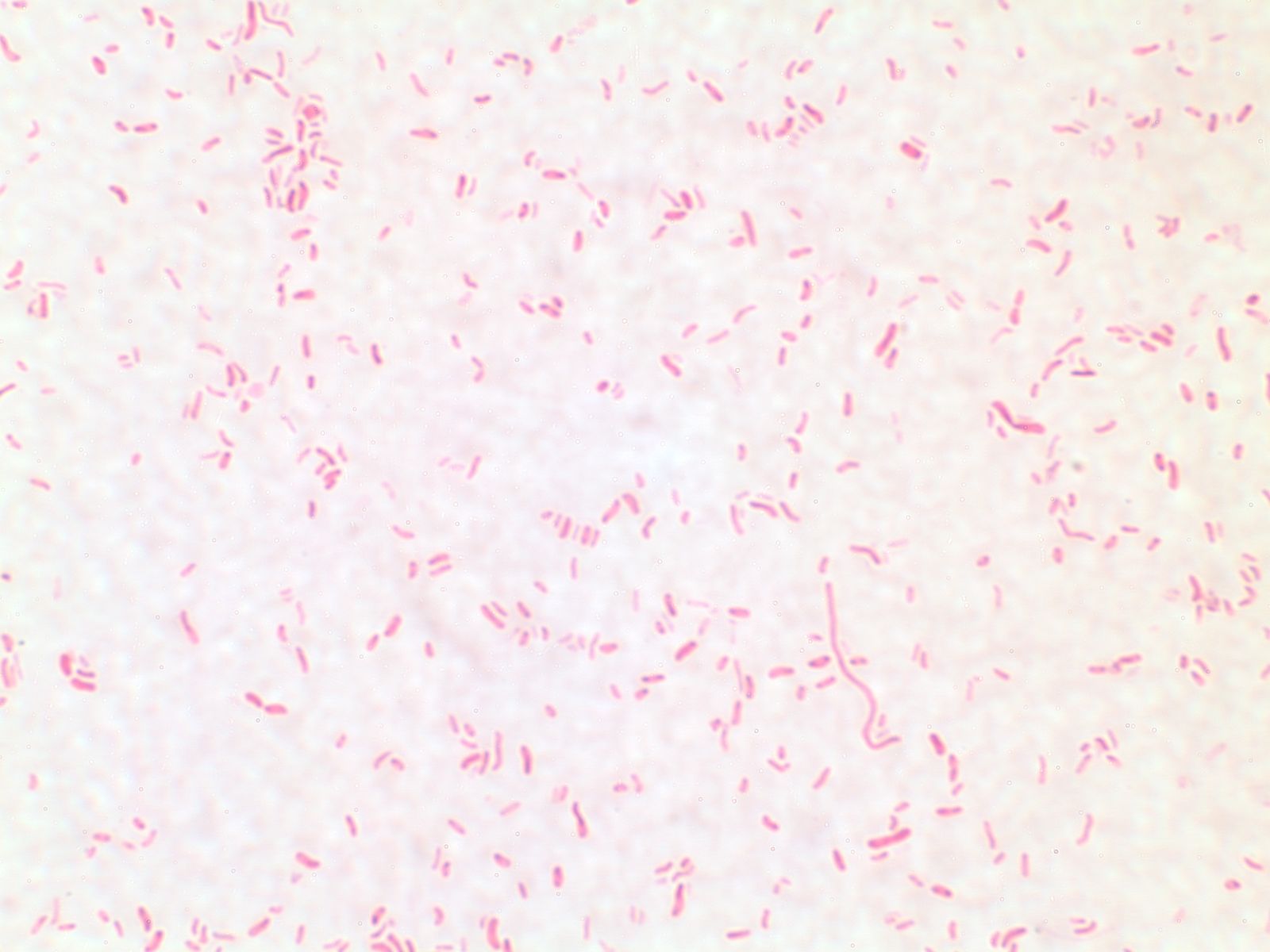 Vibrio tubiashii
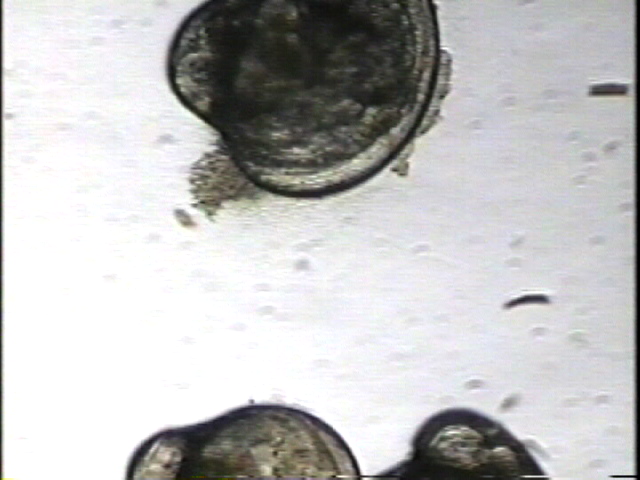 Pathogenesis
Collaborative Objectives:
Use controlled conditions to characterize and measure response of C. gigas and V. tubiashii

Fertilization, Growth, and Survival
Pathogen abundance 
Differential gene expressions of pathogen and host

Identify hatchery conditions that are associated with poor larval survival

Water quality and bivalve recruitment analyses
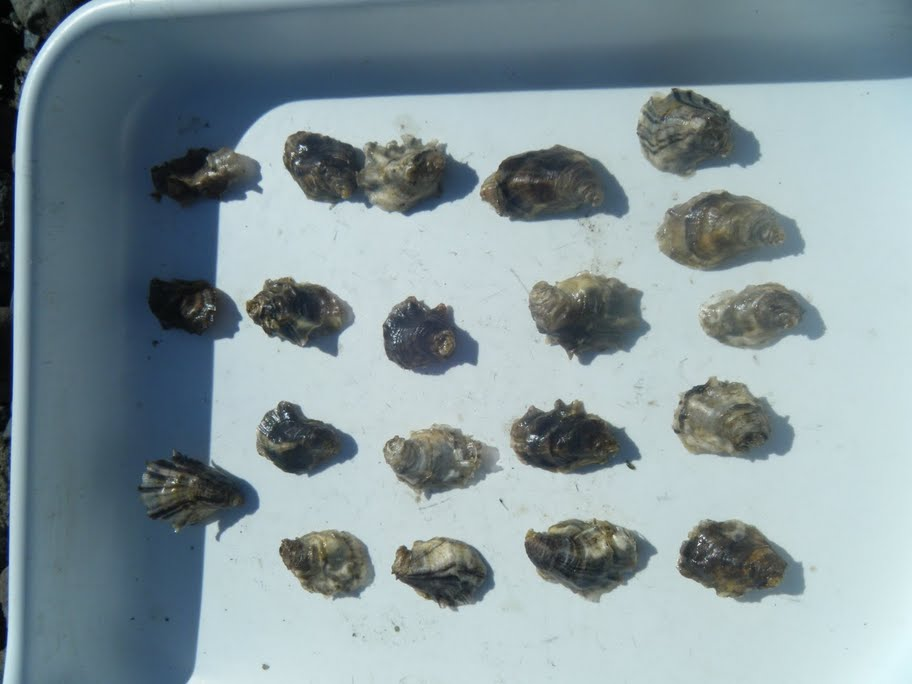 Photo by Mackenzie Gavery
[Speaker Notes: The research presented here is part of a larger study that includes using molecular techniques to measure gene expression of the Pacific oyster in response to environmental cues and pathogen levels (including ostreid herpes virus). All environmental parameters described will all be examined individually and synergistically. (Experimentally: temp, salinity, pH, pathogen presence; Environ: DO, POM

Test the influence of different abiotic factors on normal oyster physiology using Differential Display PCR and qPCR to characterize gene expression.
Environmental sampling to access water quality and bivalve larval abundance in mulitple sites including Netarts Bay, Dabob Bay and Willapa Bay.
Pathogens will be monitored in these sites as well]
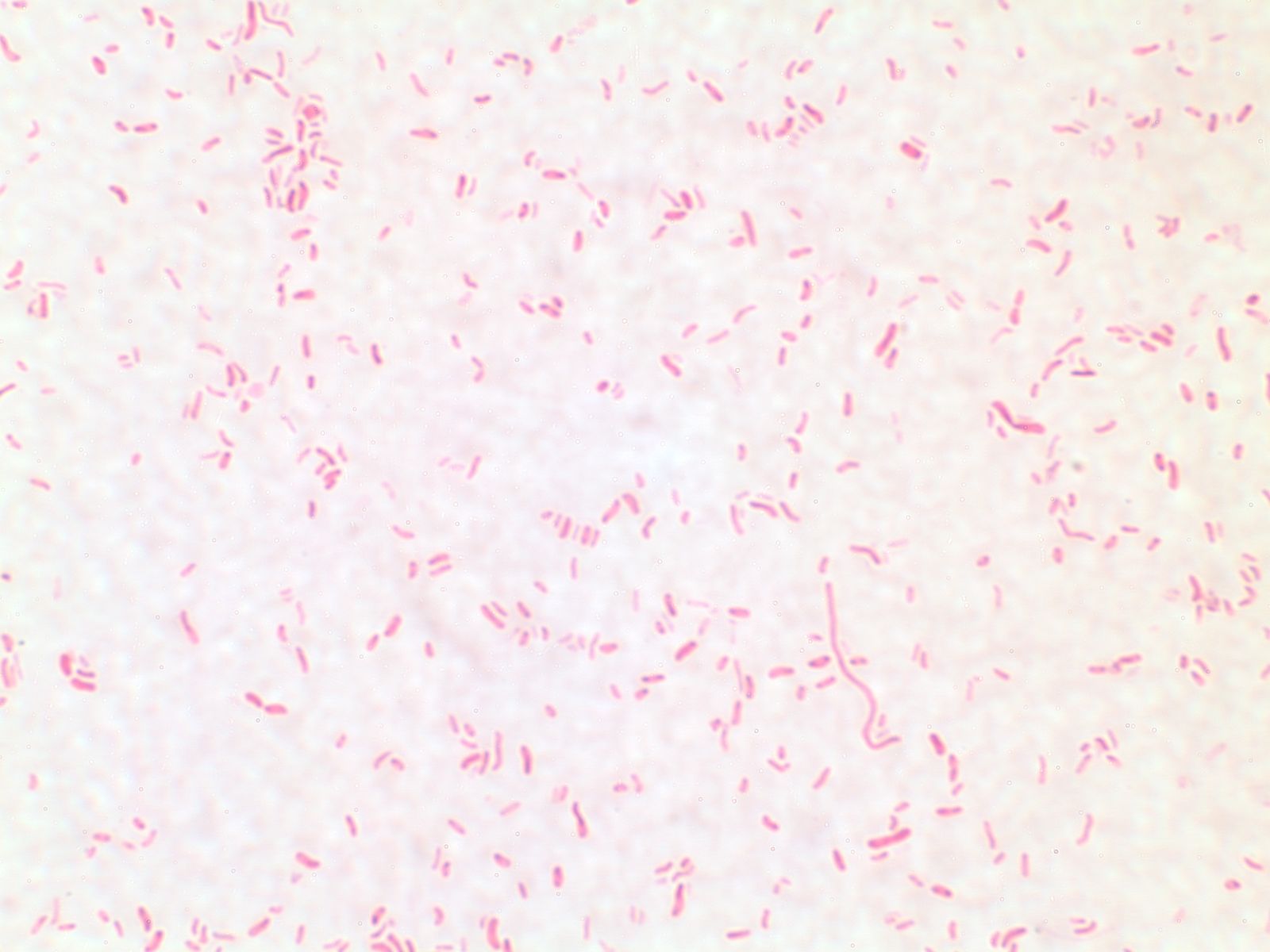 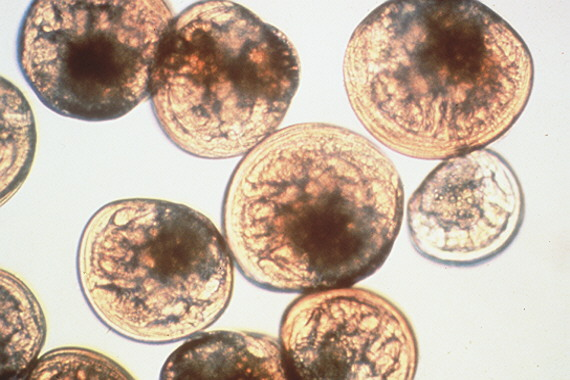 How will ocean acidification affect Vibrio tubiashii growth and disease pathogenesis?
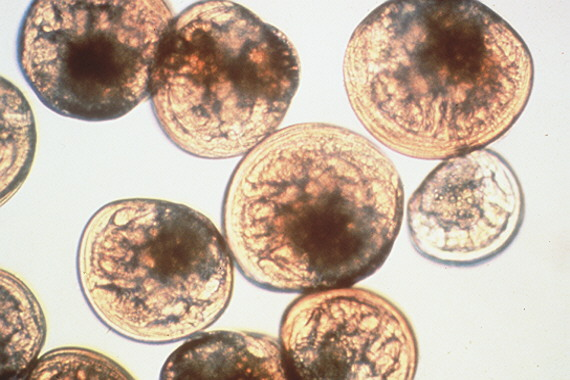 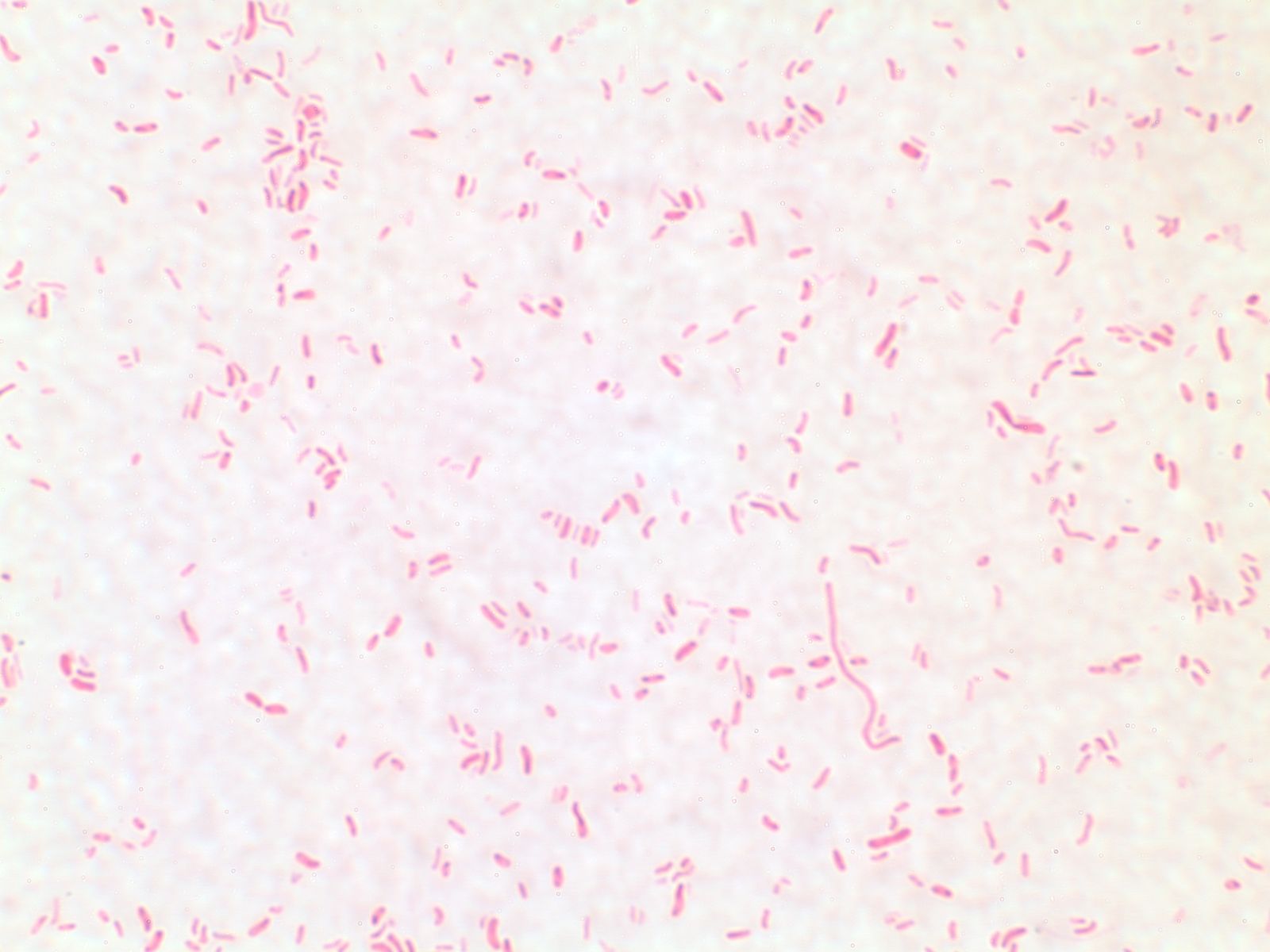 Goal:
Use laboratory trials to examine the effects of pH, temperature and host presence on V. tubiashii
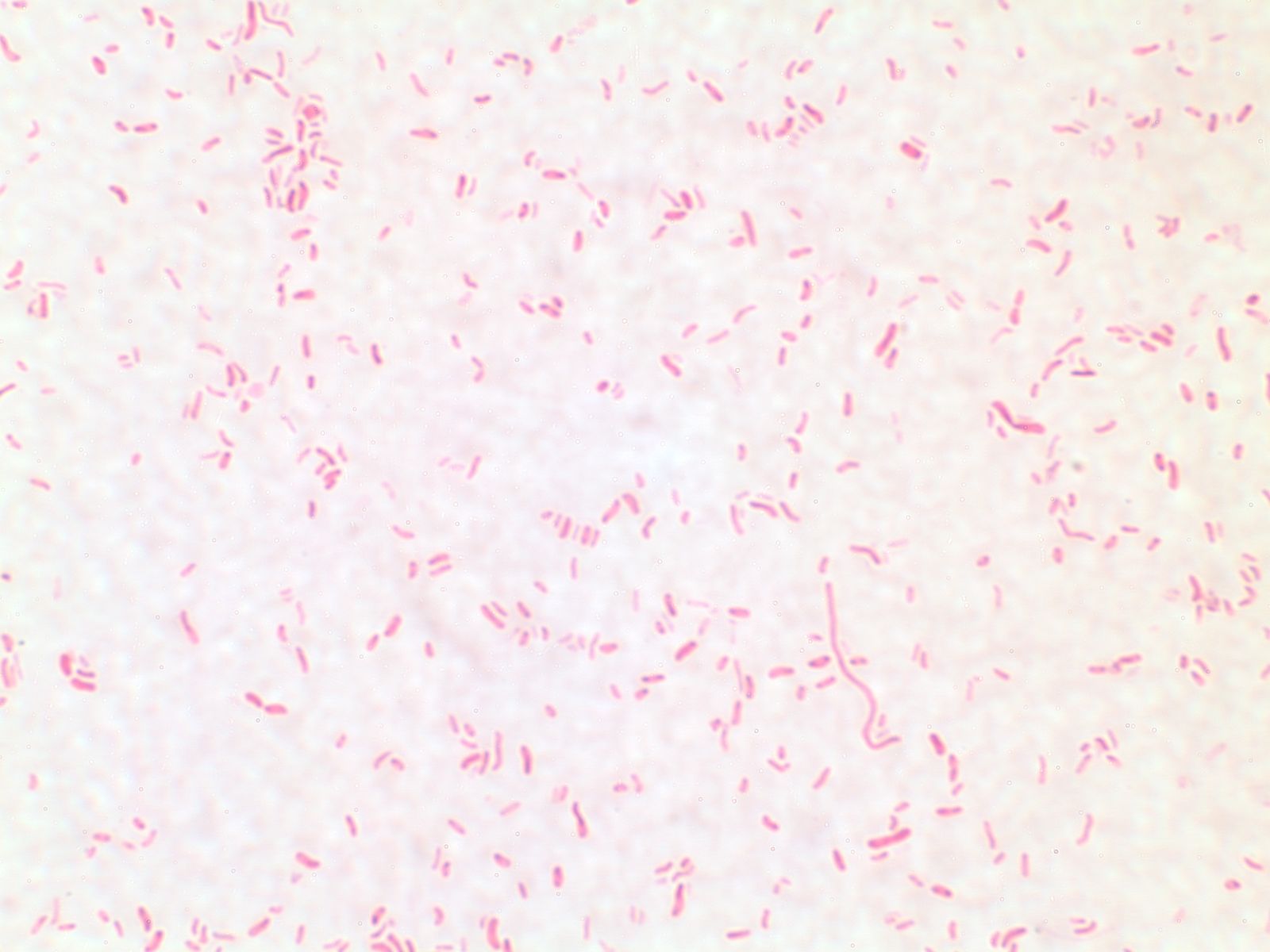 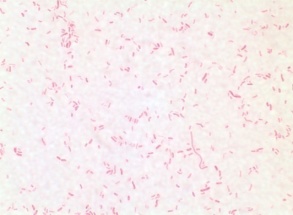 Pathogen
Vibrio tubiashii
Marine bacterium

Pathogenic to a variety of marine invertebrates

Recent epidemics of vibriosis have been correlated with significant mortality in bivalve larvae
[Speaker Notes: A period of rapidly falling temperature in 2006 coincided with a vibriosis outbreak at the Tillamook, Oregon hatchery.

In 1998 & 2007 when SST dropped along with production at the hatchery

Caused by intermittent upwelling and intrusion of warmer-than normal surface seawater]
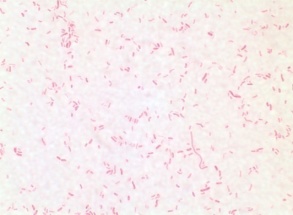 Pathogen
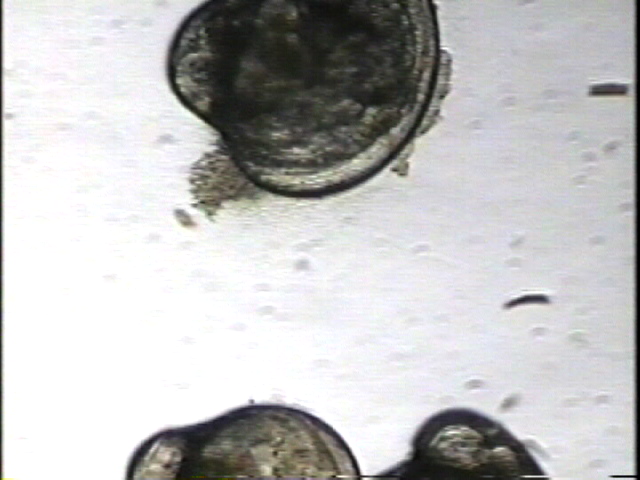 Vibriosis
Opportunistic bacterial infection

 V. tubiashii appears to be highly pathogenic for C. gigas larvae (Estes et al. 2007; Elston et al. 2008)

 Rapid onset of clinical signs can lead to larval mortality of close to 100% within 3-5 days of pathogen exposure
Photo by Robyn Strenge
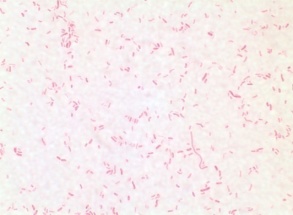 Pathogen
Factors Affecting V. tubiashii Proliferation:
Surface seawater temperature (Elston et al. 2008)

 V. tubiashii blooms in 2006 and 2007

 SST elevated in conjunction with oceanic upwelling 


 pH?

  Temperature?
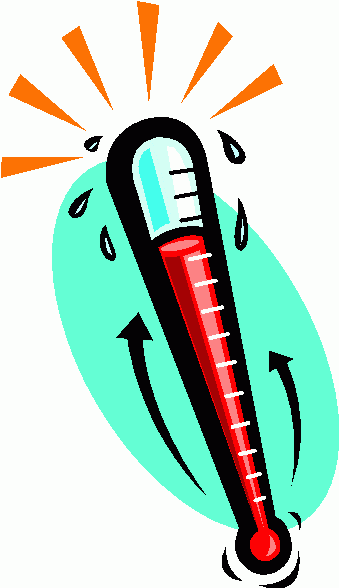 Measuring organism response to environmental change
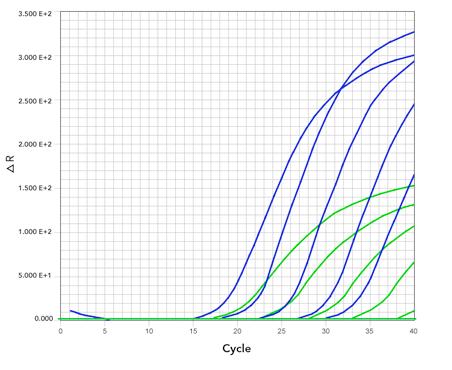 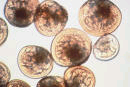 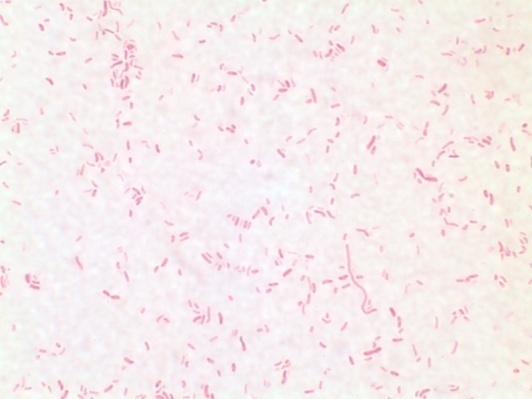 Host
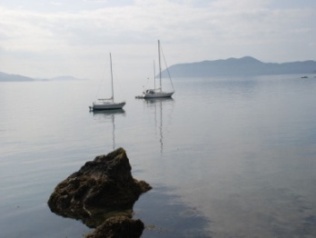 Pathogen
Environment
Measuring Organism Response
Pathogen abundance
Quantitative PCR (qPCR)

Gene expression
Reverse Transcription-qPCR
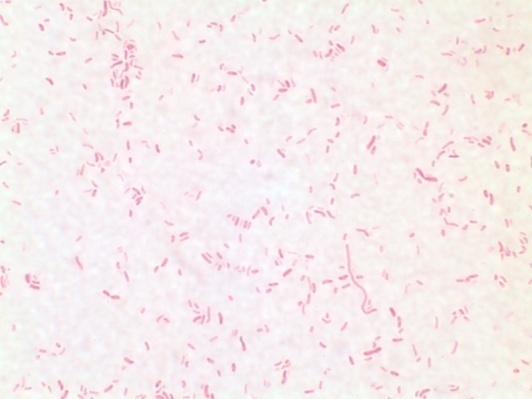 Pathogen
V. tubiashii Gene Discovery for RT-qPCR
Next Generation Sequencing
Comparative Genomics
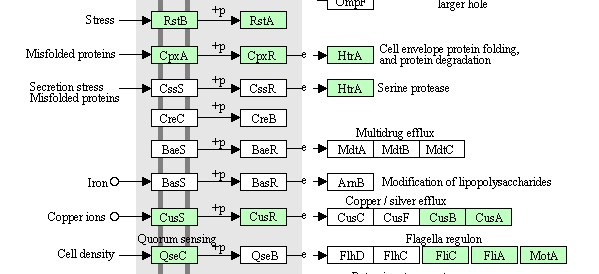 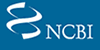 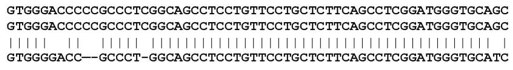 [Speaker Notes: Approaches to gene discovery:
Proteomics: in general is the study of proteins – the main components of physiological metabolic pathways of cells. 
NGS: Genomic DNA is fragmented into random pieces and cloned as a bacterial library. DNA from individual bacterial clones is sequenced and the sequence is assembled by using overlapping DNA regions]
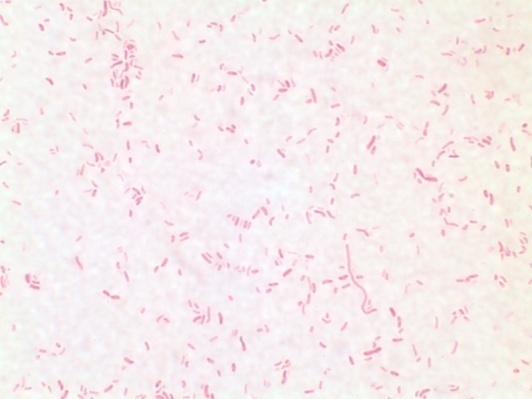 Pathogen
V. tubiashii Gene Discovery
Flaggelin
Metalloprotease
Sigma Factors
…?
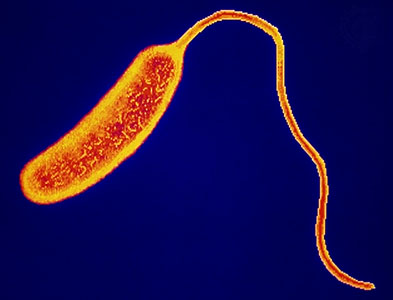 http://www2.massgeneral.org/id/labs/larocque/images/image1.jpg
[Speaker Notes: Approaches to gene discovery:
Proteomics: in general is the study of proteins – the main components of physiological metabolic pathways of cells. 
NGS: Genomic DNA is fragmented into random pieces and cloned as a bacterial library. DNA from individual bacterial clones is sequenced and the sequence is assembled by using overlapping DNA regions]
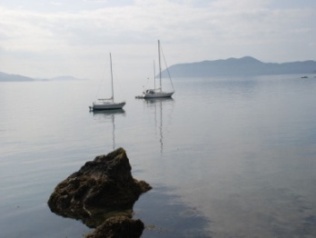 Environment
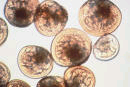 Host
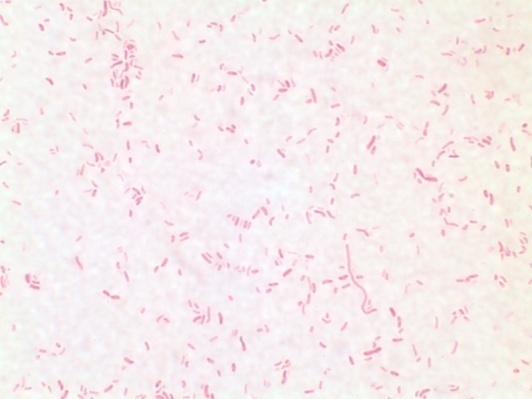 Pathogen
Laboratory Trials
pH
 Temperature
 Host presence
Laboratory Trials
Using controlled experiments to test environmental stressors on the survival, growth and physiology of pathogen and host

Parameters
pCO2 levels: 380, 840 and ~2000 ppm
Temperatures: 14, 18, and 25º C
[Speaker Notes: To test the influence of various stressors on survival, growth and physiology of pathogen and/or host. 
To test the impact of single and multiple biotic and abiotic stressors on C. gigas larvae we will set up 6 different experimental trials.]
V. tubiashii Growth
Vt
V. tubiashii growth in response to changing environment


Measuring: 
 Growth, survival and gene expression

Parameters: 
 Full range of pCO2 and temperature
[Speaker Notes: In media and in seawater]
Host Presence and Pathogenesis:
C. gigas bacterial challenge


Measuring:
 Gene expression
 Pathogen abundance
 Larval survival and morphology

Parameters:
 pCO2 levels: 380, 840, ~2000 ppm

 Temperature: 18º and 25ºC
Cg
Vt
Taylor and Whiskey Creek Hatcheries 
Bay Center Mariculture
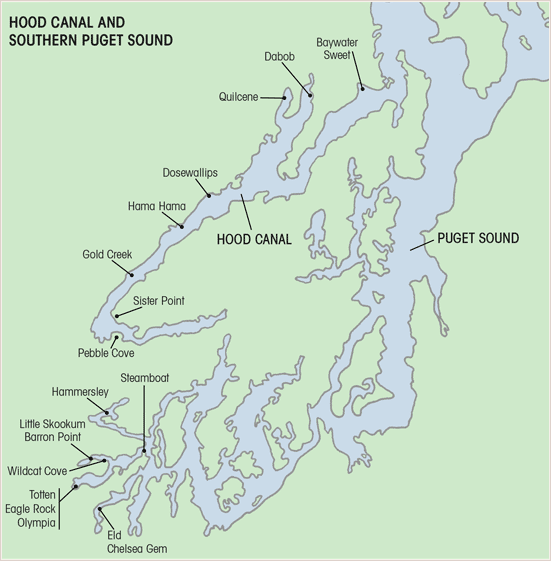 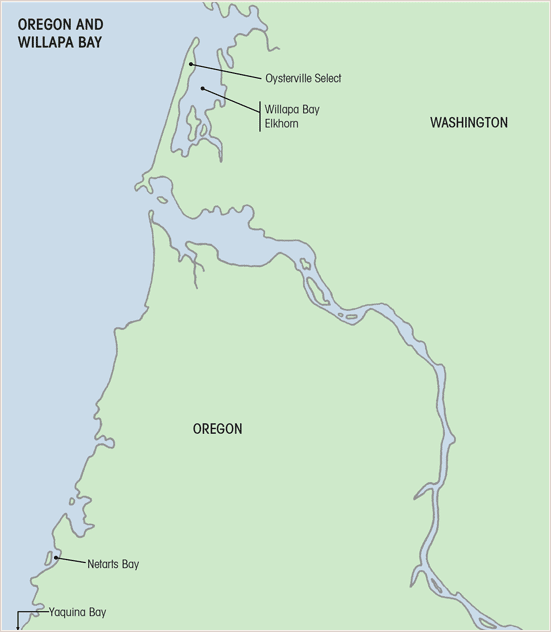 Maps presented with permission from Rowen Jacobsen
[Speaker Notes: Two sites were selected for environmental sampling: areas surrounding Taylor and Whiskeycreek shellfish hatcheries.

We will enumerate Vibrio tubiashii associated with zooplankton, phytoplankton, and flocculent material and quantify pathogen levels in areas surrounding the hatcheries. 

We will then sample larvae within the hatcheries and correlate conditions with wild sets.

Sampling will start in Mid-Winter (Feb) of this year and continue through summer. 
Data analysis will start in the Fall of next year.]
Future Impact
Better understanding of physical and biological tolerances of bivalve larvae and expression of V. tubiashii

Predict factors that contribute to larval mortality

Develop tools to be used as a measure for monitoring oyster and ecosystem health
[Speaker Notes: Investigate environmental stressors on C. gigas larvae and V. tubiashii]
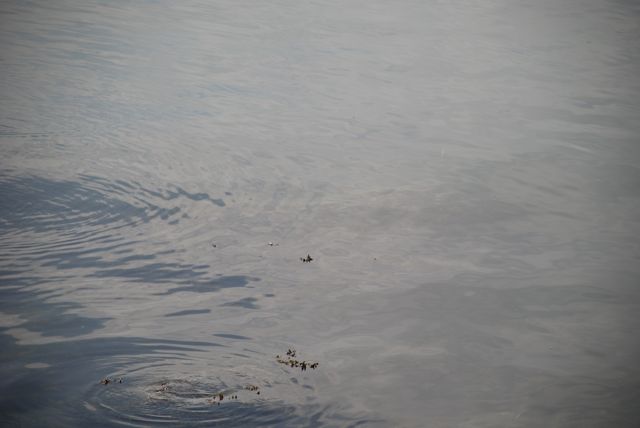 Acknowledgements
Saltonstall-Kennedy Program of NOAA 
School of Aquatic and Fishery Sciences
UW Roberts Lab | UW Friedman Lab
NOAA - NWFSC
National Shellfisheries Association, Pacific Coast Section
Pacific Coast Shellfish Growers Association
Richard Wilson – Bay Center Mariculture
Russell Rogers - WDFW
Joth Davis - Taylor Resources, Inc.
Sue Cudd - Whiskey Creek Shellfish Hatchery, LLC
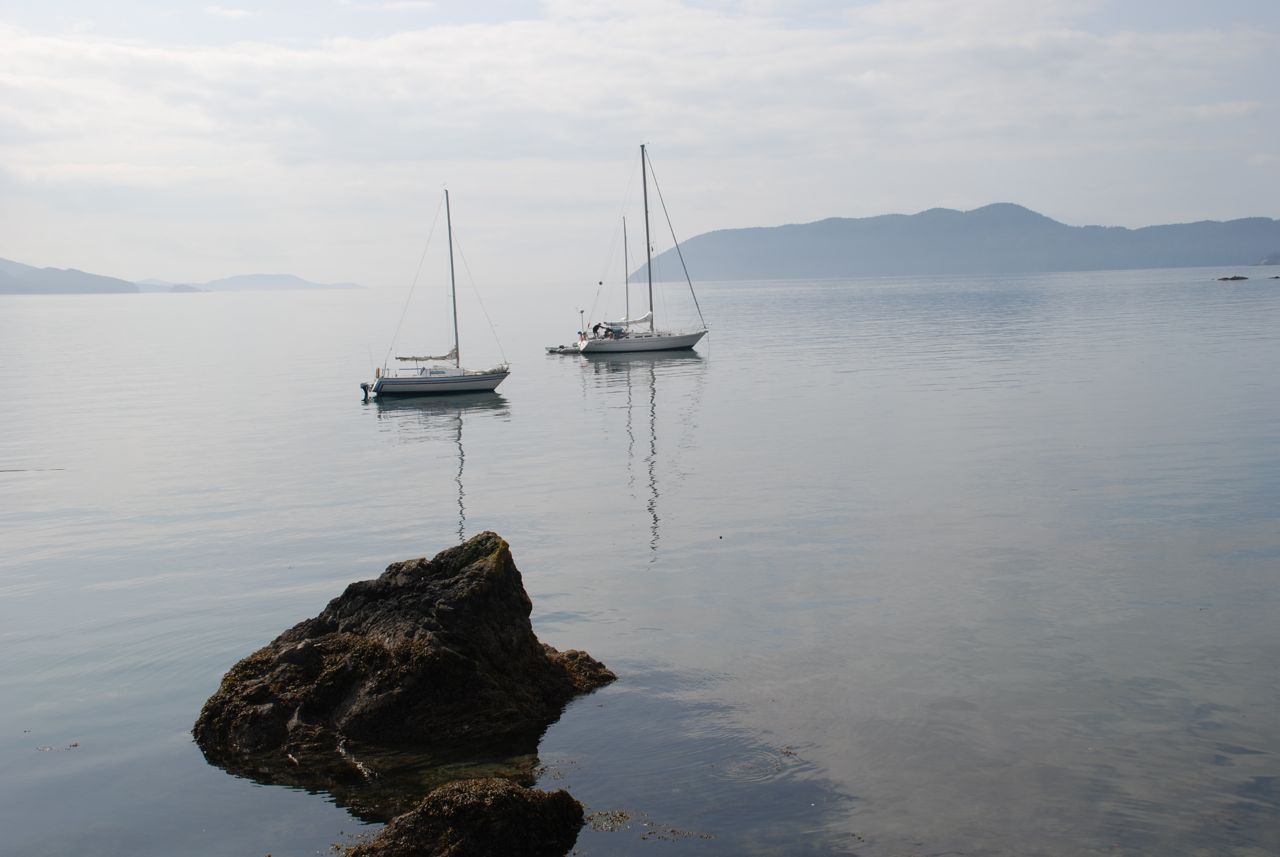 Questions?